ADVANCED INSPECTION OF STEEL ELEMENTS
Methods of Inspection
Level II inspection in steel elements is made if cracks or potential for cracks or faults is present

Visual
Important for detecting degradation
Logical and systematic procedures
Used to establish non-destructive testing (NDT) techniques
2
Methods of Inspection
Non-Destructive Testing
To supplement visual inspection
To define the extent of faults
3
Non-Destructive Test Methods
Dye Penetrant Inspection

Surface requires mechanical cleaning

Low viscosity, high capillary fluid containing red dye is sprayed and allowed to penetrate the cracks and surface defects

Excess fluid is wiped from the surface after a penetration time

Surface sprayed with a developer

Cracks and faults will be apparent by drawn red dye on a surrounding white background
4
Non-Destructive Test Methods
Dye Penetrant Inspection

Advantages:  Low cost, requires minimal skills, portable, not time consuming, can identify extent of surface cracks

Disadvantages:  Limited to surface defects
5
Non-Destructive Test Methods
Magnetic Particle Inspection

Yoke is used to produce a magnetic field in the steel

Fine iron powder is sprayed on the surface

Field is distorted by surface or near surface discontinuities causing concentrations of magnetic lines

Iron powder is drawn to these lines
6
Non-Destructive Test Methods
Magnetic Particle Inspection

Advantages:  portable, requires minimal skills and can define tight cracks

Disadvantages:  limited to the inspection of cracks and surface defects near the surface.  Depth of cracks cannot be determined and element may become magnetized
7
Non-Destructive Test Methods
Hardness Testing

Used to determine if mechanical properties have changed.  System can be used for determining degradation after fire damage

Telebrineller system principle is comparing hardness of a known test bar to the bridge element hardness

Equipment:  Anvil, steel impression bar, microscope, hammer
8
Non-Destructive Test Methods
Hardness Testing

Anvil is placed on the element and struck.  Impact is transmitted to the test bar and the specimen element

Steel ball makes an impression in the test bar and the element

Diameters are measured and read through a microscope to within 0.05 mm
9
2
(
)
Dia of Impression In Bar
x BHN of Test Bar = BHN of Specimen Material
Dia of Impression In Metal
Non-Destructive Test Methods
Hardness Testing

	

BHN has a correlation to the tensile strength of steel

Advantages:  equipment is light weight, portable, reasonably accurate and requires no special training
10
Non-Destructive Test Methods
Eddy Current

Similar to MPI, except defect is detected by disturbances in electrical field

Technique involves the use of a coil carrying an alternating current, which produces an eddy current in the part being examined

Eddy current creates an impedance in the exiting coil

Impedance depends on the nature of the part being tested and the exiting coil, magnitude and frequency of the current and the presence of discontinuities in the part

Change is read from a meter
11
Non-Destructive Test Methods
Eddy Current
Advantages:  size and depth of defects can be estimated reasonably and surface conditions such as paint do not affect scanning

Disadvantages:  changes in geometry affect the impedance and recalibration is required

Limited use but has potential
12
Non-Destructive Test Methods
Radiography

Used to detect macroscopic defects and discontinuities

Testing is based on the ability of radiation such as gamma rays to penetrate metal and other opaque materials to produce an image on sensitive film

Gamma rays are produced by the disintegration of radioisotopes or radium of which cobalt or iridium are common sources
13
Non-Destructive Test Methods
Radiography

Source housed in a lead capsule to avoid radiation danger when not in use

Amount of radiation getting through section being tested depends on section and density

Defects result in less steel to pass through and more radiation gets on to the film placed behind the section

Defect size and shape shows up as a dark area on the film
14
Non-Destructive Test Methods
Radiography

Planar defects are only detectable if they are parallel to the source axis due to radiation absorption

Accuracy is dependent on the section and location of the crack

Fatigue cracks to 2% of thickness can be detected
15
Non-Destructive Test Methods
Radiography

Advantages:  permanent record and size and shape are determined

Disadvantages:  cannot detect planar defects and depth of cracks, hazardous and government licensing is required
16
Non-Destructive Test Methods
Ultrasonics

Uses high frequency sound waves to detect flaws

Discontinuities act as a reflector for high frequency vibrations

Sound waves are produced by a wave generator and receiving pulses are displayed on a cathode ray oscilloscope

Ultrasonic frequency is 2 MHz or approximately 9500 ft/sec.
17
Non-Destructive Test Methods
Ultrasonics

Sound waves are transmitted by contact through a crystal and an intervening couplant

Depth, size and nature of the defects are determined from the return signal on the oscilloscope

Signal corresponds to elapsed time between transmission and reception
18
Non-Destructive Test Methods
Ultrasonics

Time can be converted to distance because the angle and velocity are known

Sensitivity is influenced by the sound frequency, design of the unit, instrumentation processing of the return signal on the oscilloscope and operator skill
19
Non-Destructive Test Methods
Ultrasonics

Advantages:  portability, sensitivity, ability to detect locations and depth of defects

Disadvantages:  influenced by operator ability, no permanent record of the display and it can  be too sensitive displaying very minor defects
20
Non-Destructive Test Methods
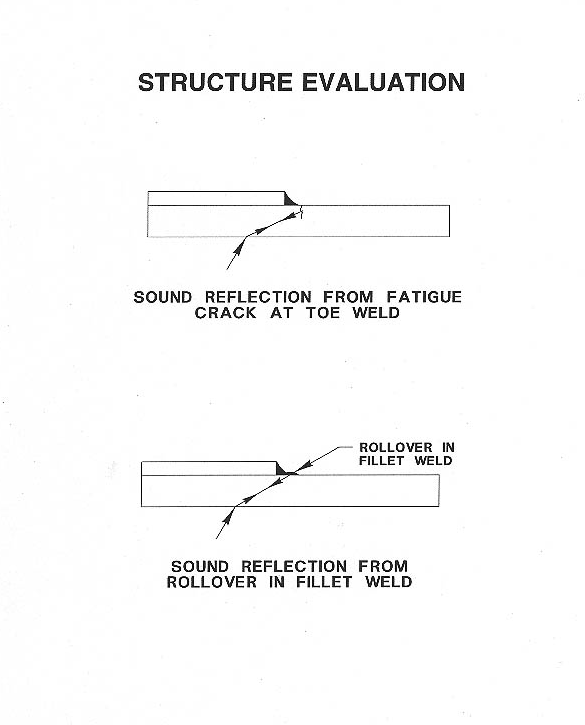 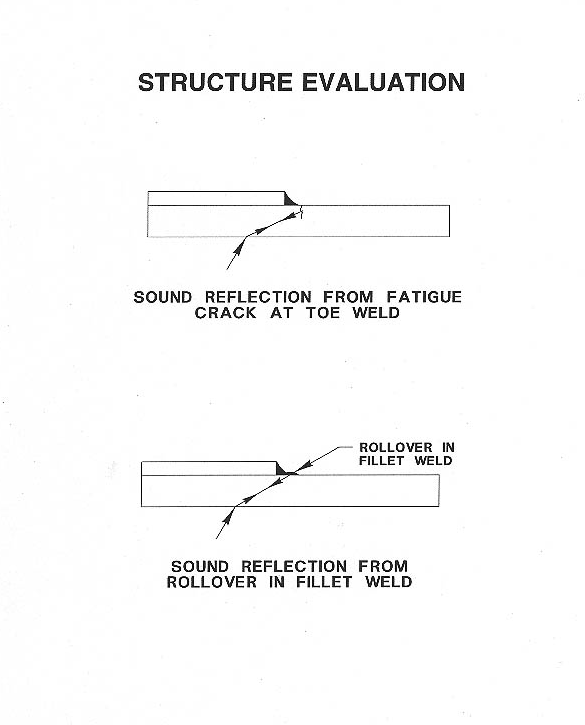 Sound reflection from fatigue crack at toe weld.
Sound reflection from rollover in fillet weld.
21
Non-Destructive Test Methods
22
Methods of Inspection
It is important for the inspector to evaluate the damage and recognize the potential faults

The visual assessment can be used to establish non-destructive testing (NDT) techniques to supplement the visual inspection and define the extent of faults or damage

Assess the significance of damage on the load carrying capacity
23
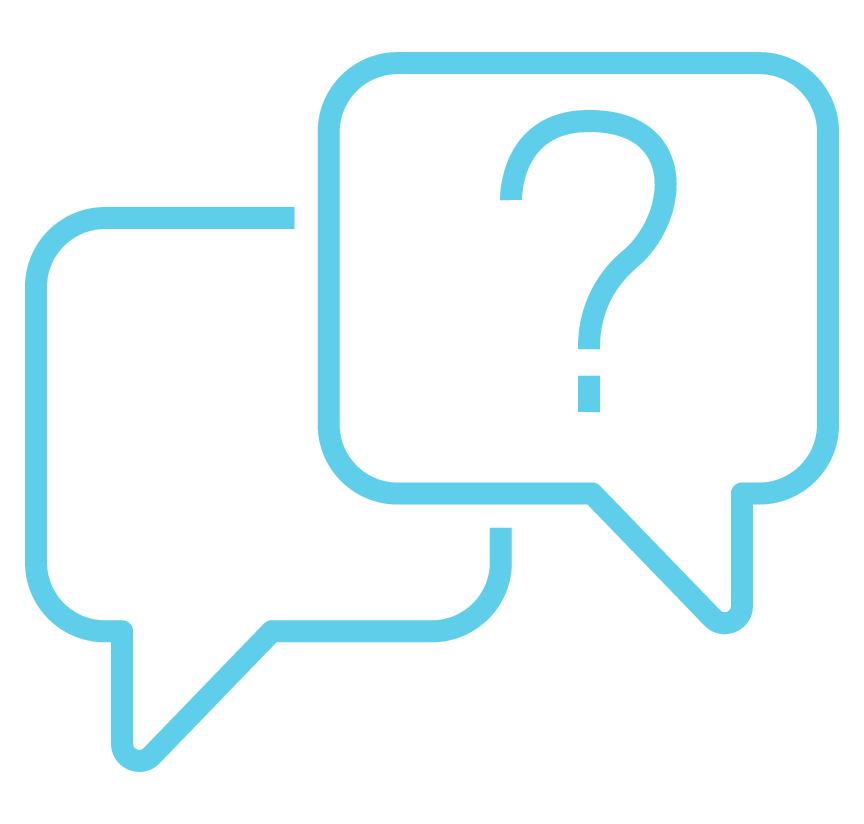 Questions?